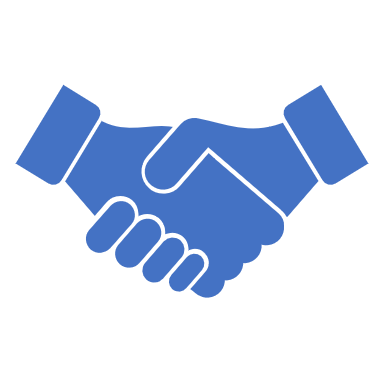 All your key suppliers and tenders in one place
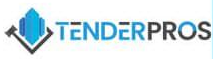 www.tenderpros.com
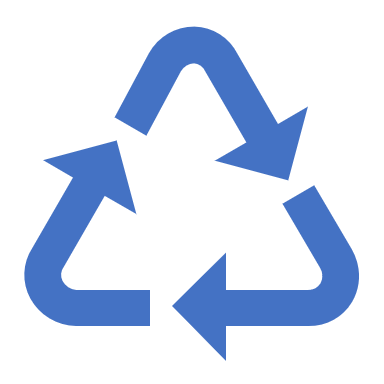 Shorter tender cycle-time
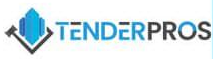 Guaranteed cost and time benefits for your projects with a healthier competition
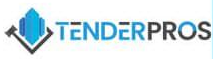 Quicker access to your procurement data and audit trail
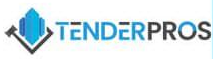